Актуальные вопросы 
совершенствования контроля 
(надзора) за деятельностью органов
 местного самоуправления и 
муниципальных учреждений.
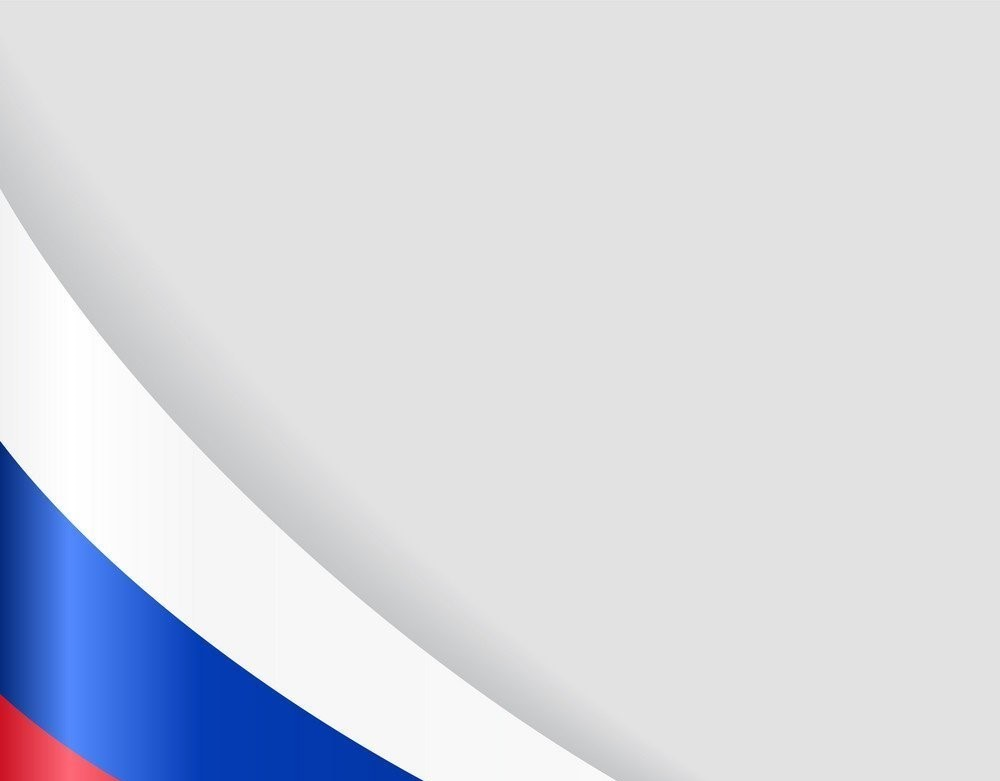 РЕФОРМА КНД  НА СОВРЕМЕННОМ ЭТАПЕ
Баланс между 
требованиями контролировать
законность деятельности ОМСУ, 
соблюдение ими права и интересов
граждан и организаций
Не создавать
препятствий органам МСУ
в осуществлении возложенных
на них полномочий
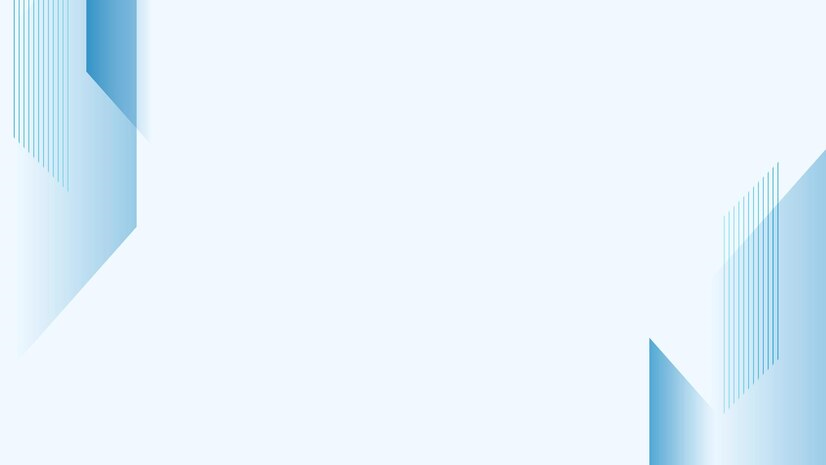 Органы МСУ
в рамках контрольно- надзорной
деятельности
Хозяйствующие субъекты, 
осуществляющие полномочия 
правообладателя
Публично- правовые
образования, реализующие
властные полномочия
Федеральный закон от 06.10.2003 № 131-ФЗ
«Об общих принципах организации местного самоуправления в Российской Федерации»
Отраслевые федеральные законодательные акты
Федеральный закон от 31.07.2020 №248-ФЗ «О государственном контроле (надзоре)
и муниципальном контроле в Российской Федерации»
Контрольно– надзорная деятельность 
в отношении органов местного 
самоуправления 
и их должностных лиц в 
Хабаровском крае
Статей 11, 25, п.3 статьи 39 Федерального закона от 30.03.1999 №52–ФЗ «О санитарно– эпидемиологическом благополучии населения».
Пунктов 1, 3, 4, 6, 8, 15, 65, 117, 121, 128 СанПиН 2.1.3684–21
Пунктов 4.2, 4.4 Санитарных правил 3.1.3597–20 
Раздела 5, таблицы 5.27  СанПиН 2.2.3685–21
Пунктов 110, 12, 116 СанПиН 3.3686–21
Спасибо за внимание